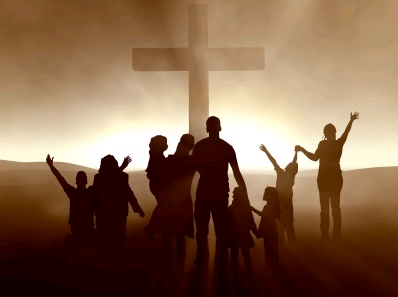 Samen in de Naam van Jezus, heffen wij een loflied aan
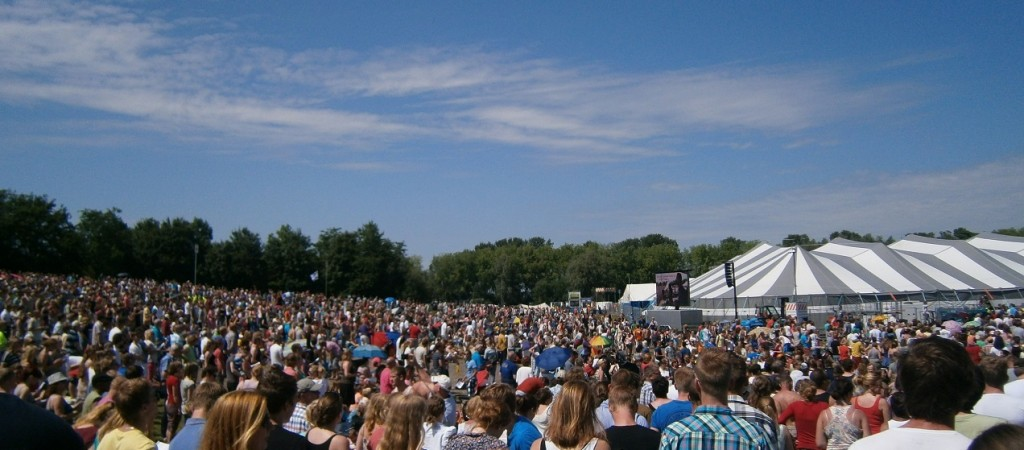 We horen bij elkaar als we samen zijn in de Naam van Jezus
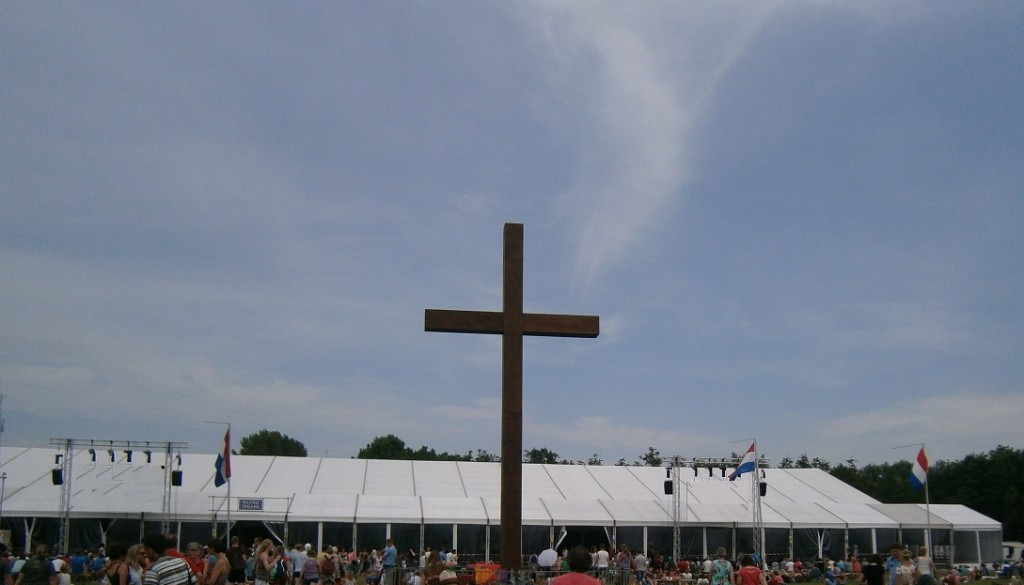 Het kruis verbindt ons met de hemel Door het geloof horen we bij de Heiland
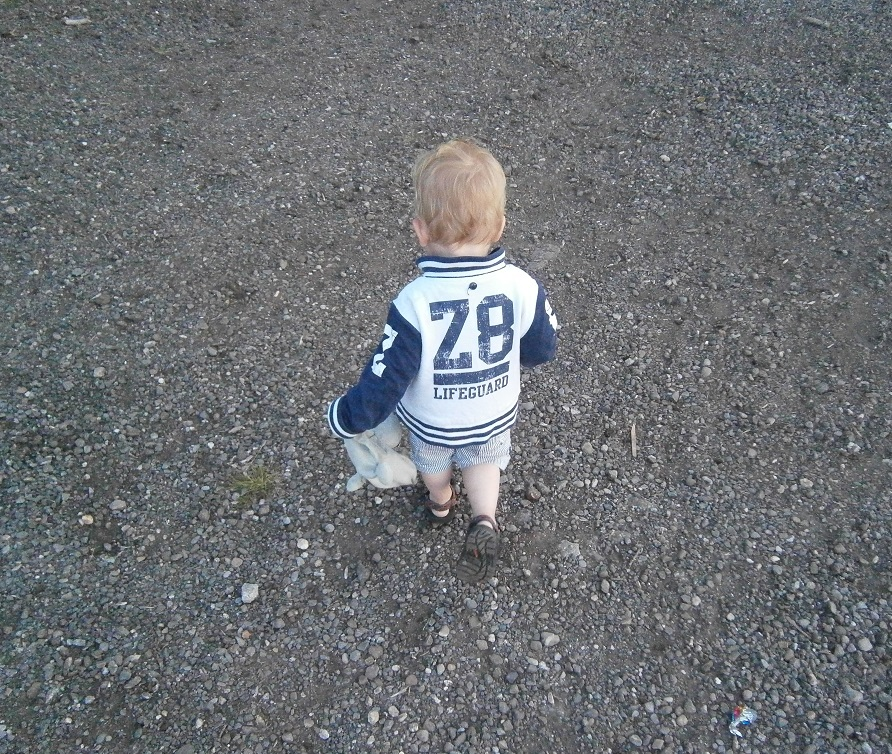 Bij wie hoor je eigenlijk?
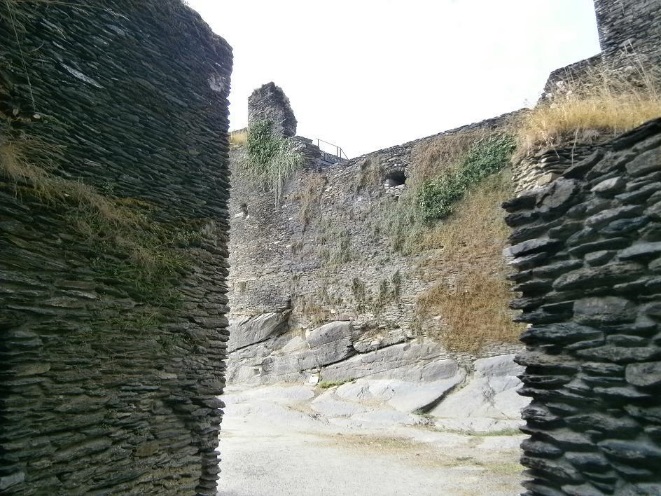 Wat zal er gebeuren als je wegvlucht en jezelfsteeds meer isoleert van anderen?
Dan zullen de muren van angstige, depressieve gedachten zich      steeds verder toesluiten in het in jezelf gekeerde leven
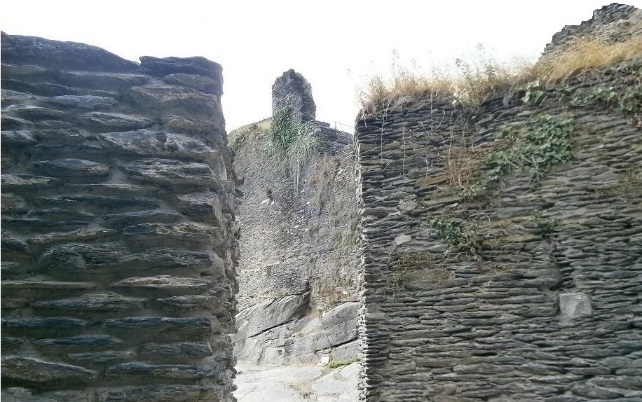 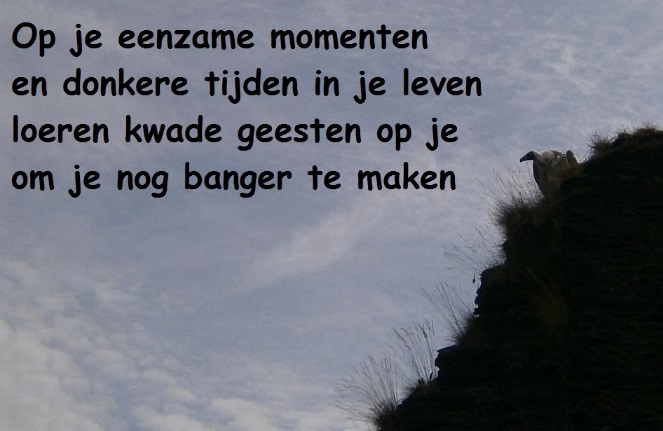 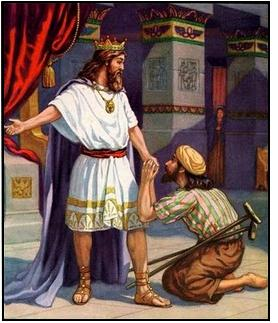 Lodebar was een‘Zeer dor land’, een BorderlandKoning David liet Mefiboseth  uit dat verre grensgebied halen, omdat hij hem zoveel waard was…
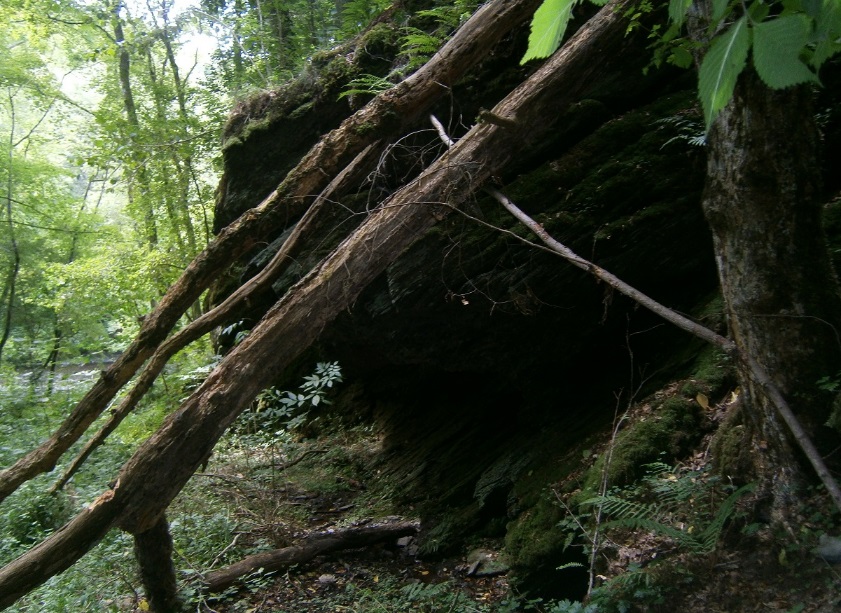 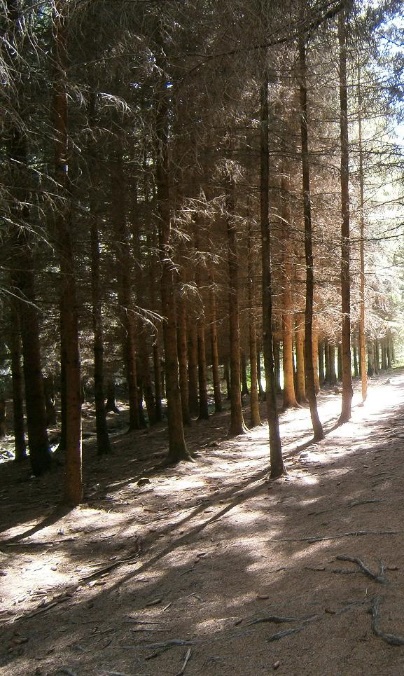 Kom uit je donkere schuilplaats in jouw Lodebar
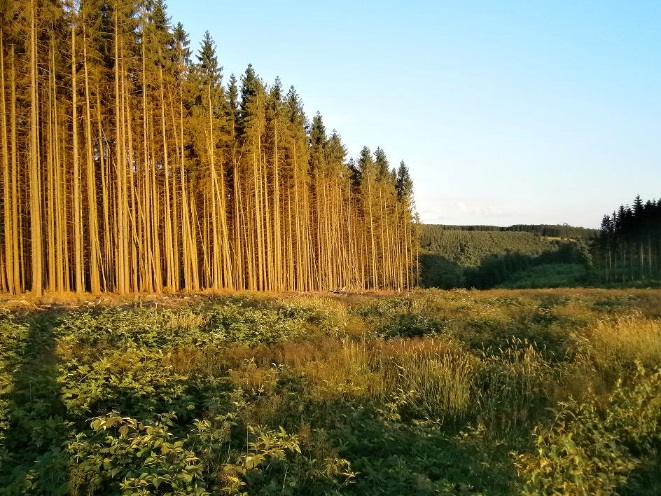 Kom uit het verwarde bos van je denken tot Jezus, het Licht der wereld
Door het geloof 

kunnen we ook onze identiteit

 in Jezus Christus ontdekken 


Als we door het geloof bij Jezus horen 

worden we volgens Efeze 3:6 

‘begenadigd en aanvaard in de Geliefde’

(King James Vertaling:
 ‘Accepted in the Beloved’)
We lezen in 2 Samuël 9 dat David goed wilde doen aan het nageslacht van Saul, omwille van zijn gesneuvelde vriend Jonathan (zijn verlamde zoon Mefiboseth hield zich angstig schuil in Lodebar). Mefiboseth zag zichzelf als een dode hond - dat was voor hem zijn identiteit.
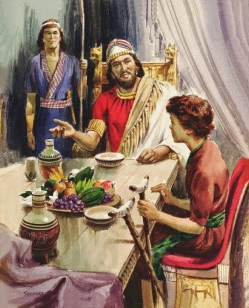 David wilde hem echter genade en liefde bewijzen, en hem aan zijn tafel hebben, samen met zijn helden.
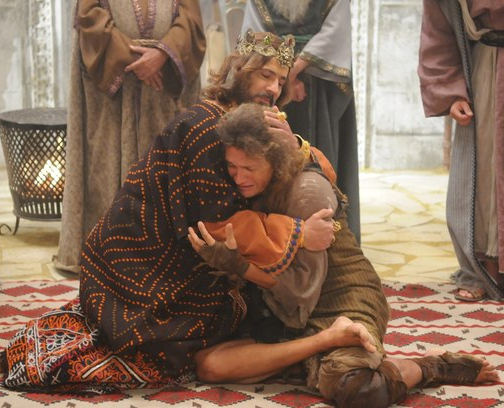 Hier zie je uitgebeeld hoe David Mefiboseth hartelijk ontvangt.
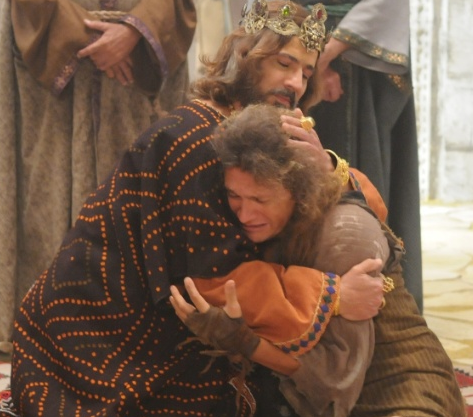 Wat valt je op bij beide personen?Hoe ziet dit op Koning Jezus en een gelovige?Wat herken je erin?
De Geest van adoptie

We lezen in Rom.8:15-16:

‘Want u hebt niet de Geest van slavernij ontvangen, die opnieuw tot angst leidt, 
maar u hebt de Geest van aanneming tot kinderen ontvangen, 
door Wie wij roepen: Abba, Vader! 
De Geest Zelf getuigt met onze geest
dat wij kinderen van God zijn.’